Regulatory Binder: Best Practices
Derita Bran MSN, RN, CCRC
Objectives
By the end of this module, the participant will be able to:  

Describe the purpose of the Regulatory Binder

Discuss best practices when maintaining a Regulatory Binder

Identify essential documents maintained within the Regulatory Binder
The information provided is an example of the Regulatory Binder set-up and the contents to be maintained 

Sections discussed may not apply to all studies

This slide presentation is of general information and should not be considered all-inclusive of information regarding the Regulatory Binder

The presenter has no financial or other interest relevant to the subject matter

*This presentation is sponsored by TN-CTSI
Disclaimer
What is a Regulatory Binder?
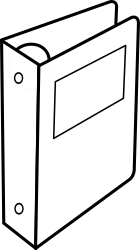 Electronic/paper/combination file that contains:
 
Study specific information
Study essential documents
Regulatory documents
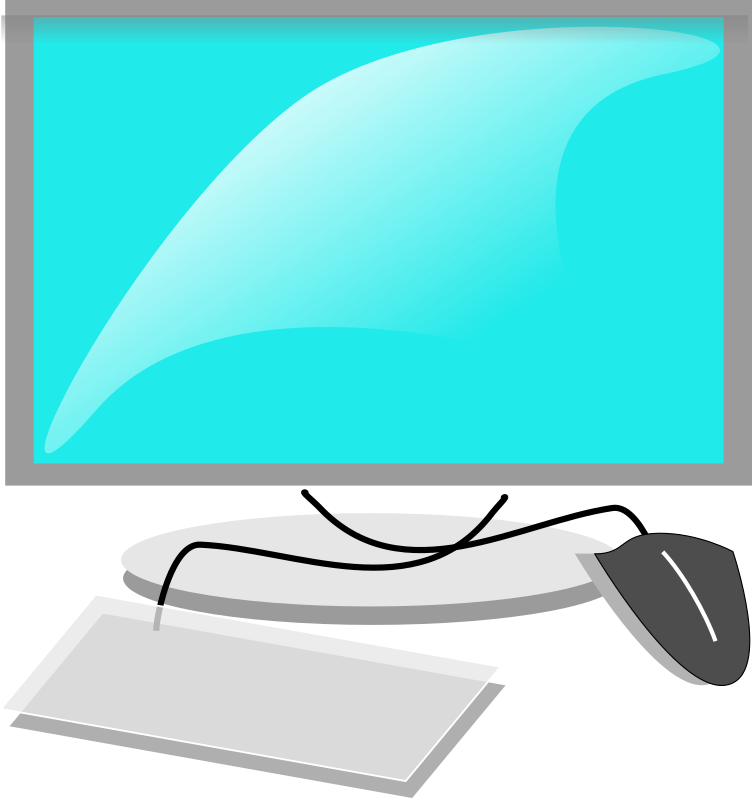 Regulatory Binder (RB)
Purpose:
Compliance:
Demonstrates compliance with Regulations and Good Clinical Practice (GCP)
Validates adherence to high standards of research practices and human subject protection

Record Keeping:
Provides an organizational framework for study specific essential documents

Organization and Access:
Allows easy access to study documents with minimal effort 
Permits evaluation of the conduct of the study and assists to determine the quality of the data
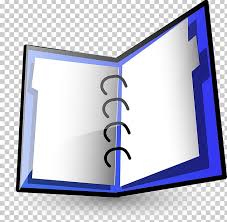 Other Names for Regulatory Binder
WHAT ARE SOME OTHER NAMES FOR THE REGULATORY BINDER?
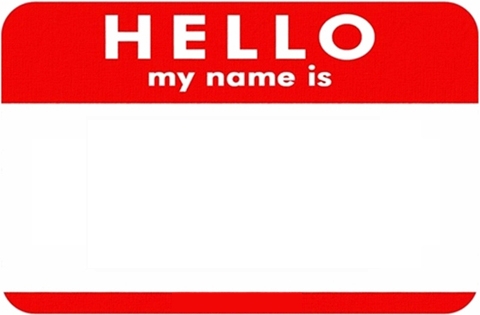 Derita
Dee
Mom
Grams
Regulatory Binder Names
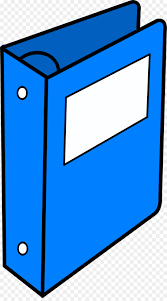 Regulatory Binder (RB)
Reg Binder
Investigator Binder 
Investigational Site File (ISF) 
Study Binder 
Master Trial File (MTF)
Study Administrative Binder
Regulatory Files
Study File
Trial Master File
Labeling the RB
WHAT INFORMATION SHOULD BE 
INCLUDED IN THE 
LABELING OF THE RB?
Title
Number the binders if more than 1 (ex. 1 of 3)
PI name
Protocol Name/identifier
IRB#
Sponsor
Labeling the RB
Responsibility
WHOSE RESPONSIBILITY IS IT TO 
MAINTAIN THE RB?
Responsibility
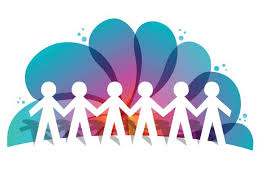 It may involve many different research study team members! 
Key Study Personnel (KSPs)

Principal Investigator (PI) is ultimately responsible, but most often this task is delegated to other members of the study team, as well

Investigators
Clinical Research Coordinators 
Research Associates/Assistants
Clinical Research Associates (Monitors)
Data Managers
Regulatory Affairs staff
What best practices RE: mAINTENance, organization, and storage 
do you follow when maintaining the RB?
Best Practices
RB Best Practices
Maintenance:
Establish the RB at the beginning of the study
Keep the binder current, up-to-date, and organized 
Subject specific information/documents are usually maintained separately from the Regulatory Binder in subject specific research records
Do not destroy earlier versions of essential documents

Organization:
Store items in reverse chronological order
Customize the binder to the needs of the specific protocol
Order the sections to facilitate easy referencing
File sections that most referenced in the front of the binder
Industry sponsored trials may have template binders to be used
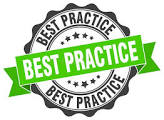 Best Practices cont’d
Storage:
Store the binder in a safe and secure location at the investigator’s site
Documents not stored in the RB should have a note (NTF)/memo indicating the location of where the documents will be maintained outside of the RB
Maintain subject confidentiality
It is suggested the following be maintained outside of the RB:
Signed ICFs
Test results
Completed CRFs
Screening/Enrollment log
Master Log
Contracts/budget/study financial records
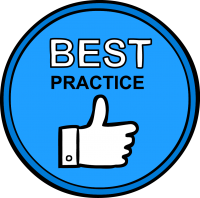 Table of Contents
Sections that are included in the RB
Current Protocol
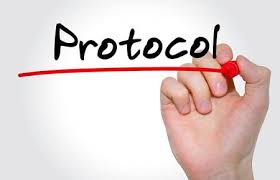 Most updated, current IRB approved protocol version

PI signature page of the protocol. Why does the PI need to sign the signature page?

Protocol Summary documents of changes if this is an amended version
Current Informed Consent Form (ICF)
HOW DO YOU ENSURE 
THE STUDY TEAM HAS 
THE MOST UPDATED, IRB APPROVED CONSENT FORM 
AVAIALBLE FOR THEIR USE?
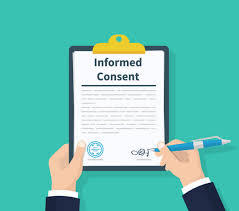 Signed ICFs
WHERE DO YOU 
MAINTAIN 
SIGNED ICFs?
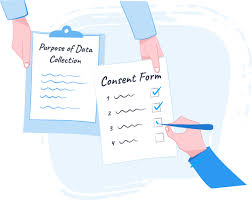 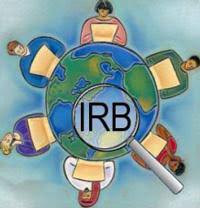 Purpose:

This section is maintained to document the trial has obtained IRB/IEC approval and can be conducted

The documents in this section can also help to identify the current version of IRB approved documents
Institutional Review Board (IRB)
IRB
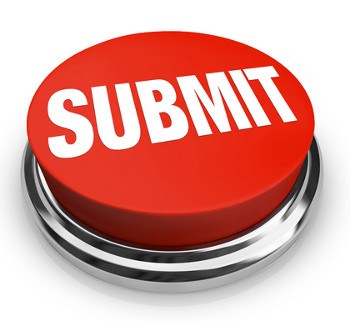 WHAT DOCUMENTS 
SHOULD BE MAINTAINED 
IN THIS SECTION?
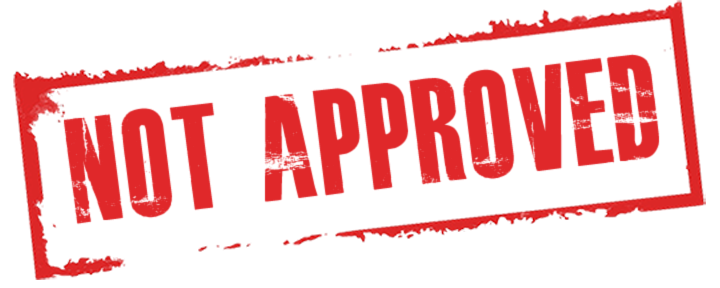 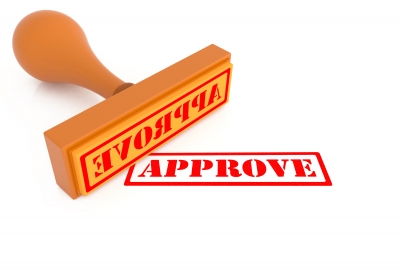 IRB cont’d
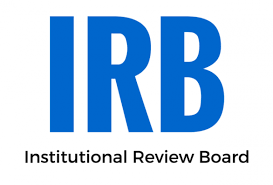 IRB cont’d
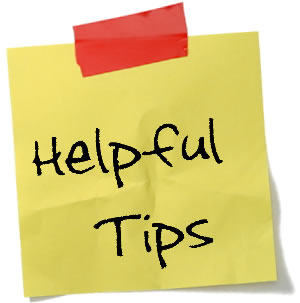 WHAT TIPS CAN YOU GIVE 
ON HOW YOU MAINTAIN 
THIS SECTION OF YOUR RB?
Organizing the IRB Section
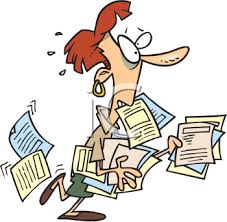 Helpful Tips:
Approval letter on top of the “clipped” submission
Each submission may have a title page (colored paper) identifying the specifics of the submission/approval
Type of submission, date submitted
Date approved
Summary of changes, if applicable

Suggested to maintain IRB documents outside of iMedRIS
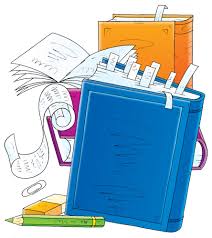 Study Team Credentials
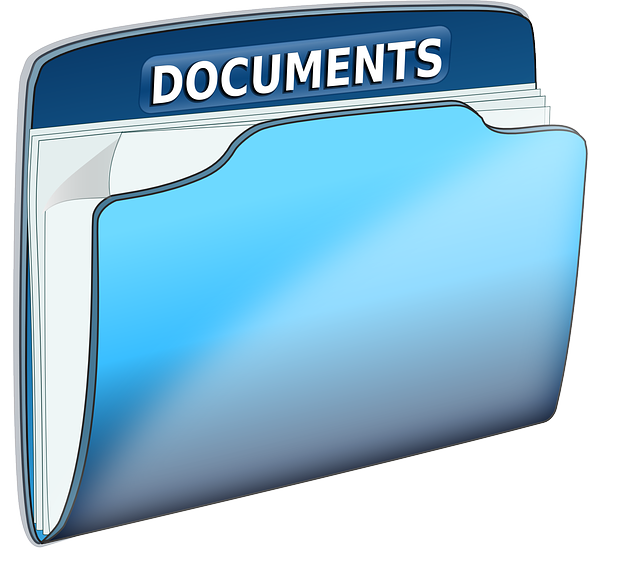 WHAT DOCUMENTS ARE MAINTAINED 
AS PART OF THE 
STUDY TEAM’S CREDENTIALS?
Study Team Credentials cont’d
Study Team Credentials cont’d
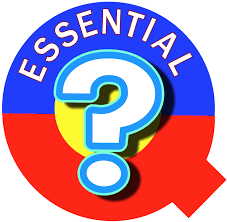 (1)WHERE DO YOU MAINTAIN 
THESE TYPES OF DOCUMENTS?

           (2)IF CREDENTIALS ARE MAINTAINED 
        IN A CENTRAL/ELECTRONIC                   LOCATION, 
WHAT NEEDS TO OCCUR 
      AT THE CLOSURE OF A STUDY?
Study Team Credentials Best Practices
Maintain these credentials throughout the KSP’s participation in the study (and some studies require 2 years post study)

The KSPs’ credentials should be maintained at the time (or before) their study participation to the end of their participation in the study (These dates should be in alliance with the DOAL)

CV/Resumes should be current/signed/dated

Industry standard is to update CV/Resume every 2 years   WHY???????
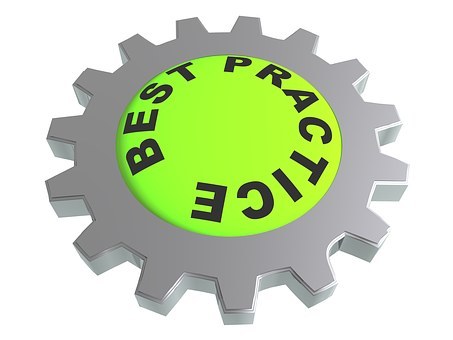 Training Documents
NAME TYPES OF 
TRAINING REQUIRED 
FOR KSPs
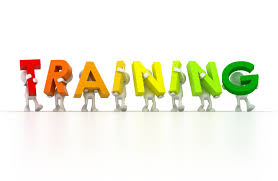 Training Documents cont’d
Human Subject Protection
ICH GCP E6 (R2)
FDA regulations
45CFR46
Declaration of Helsinki/Nuremburg Code/Belmont Report
Institution specific training
Protocol/procedures/IP
In-services
Study related meetings
IATA/Biohazard 
SOPs/MOPs
Site Initiation Visit
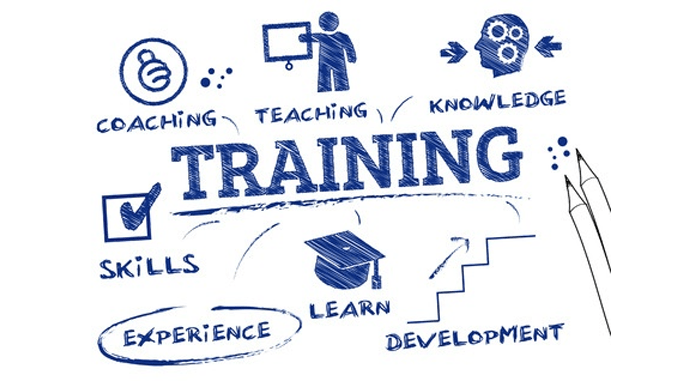 Delegation Log
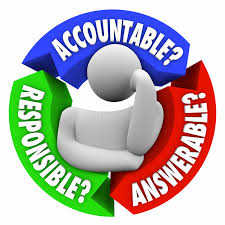 Additional names:

Delegation of Authority Log (DOAL)

Delegation of Authority (DOA)

Delegation of Responsibility Log
 
Signature Log
DOA/DOAL/DOR
NAME 4 PURPOSES 
OF THE DOAL
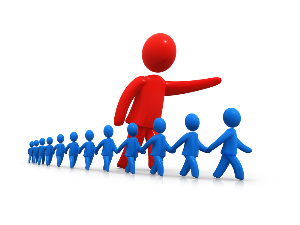 PI
PI
KSPs
DOA/DOAL/DOR cont’d
Purpose:

Identifies the KSP involved in the study

Matches KSP’s name to handwriting/initials

Documents the delegated task(s) that have been assigned by the PI to the KSPs, ensure KSP is qualified to perform the delegated task

Documents the timeline of an individual’s participation in the study
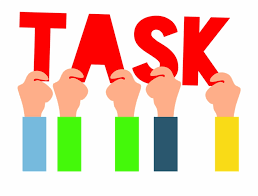 DOA/DOAL/DOR cont’d
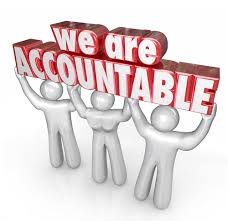 Best Practices:


This document must  remain current at all times

Should be completed before/at the time the study is initiated

The PI must initial and date any changes that are made throughout the life of the study

He/she must also sign this form at the closure of the study
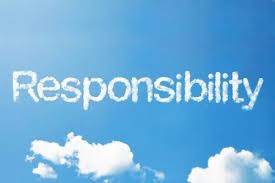 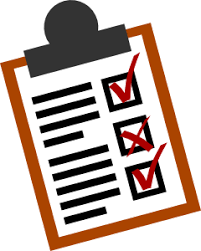 Subject/Participant Logs
Purpose:

Documentation of the individuals approached/screened and/or enrolled in the study
Do you have other names for these Essential documents?
Subject/Participant Logs cont’d
WHERE DO YOU 
USUALLY STORE THESE TYPES 
OF DOCUMENTS?
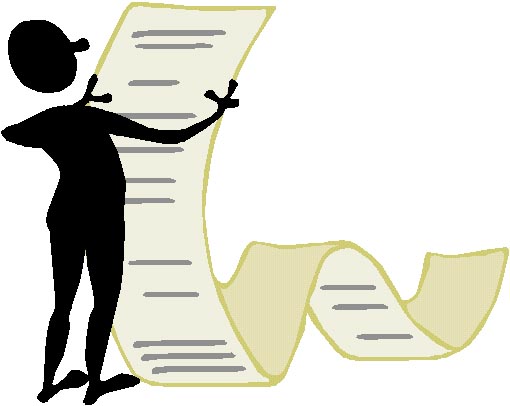 Screening/Enrollment Log
Purpose:

Captures patients that have been approached/screened to determine participation desire and initial eligibility

To record the consent of all subjects wanting to participate and meets eligibility criteria

Documents potential subjects who where approached regarding their participation in the study

Provide a comprehensive list of all subjects who were screened for eligibility 

Documents chronological enrollment of subjects 

Documents the reason a potential subjects was not enrolled

Maintains the status of the subject’s participation (withdrawal/termination/completed the study)
Subject Logs Best Practices
Record subjects as they are screened/consented to ensure completeness and accuracy of the data, including screen failures 

This log should contain no identifying information 

Number each page 

At the conclusion of the study, identify the final page of the log
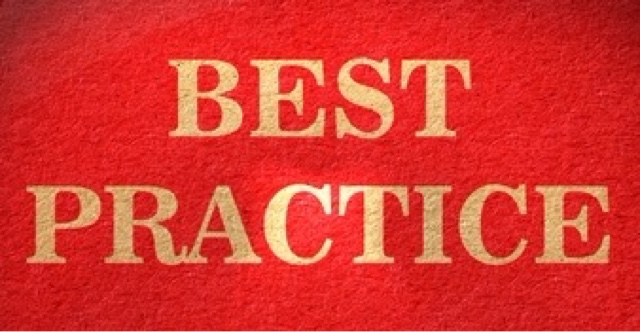 Master Log
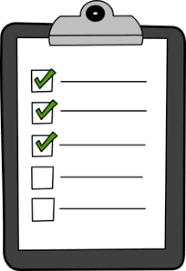 Purpose:


 Subject Identification Code List

Confidential list of subject names/contact information
Case Report Forms (CRFs)
Purpose:
 
Documentation of protocol required information for each subject

Facilitation of data collection and entry
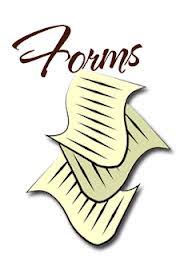 Blank Case Report Forms (CRFs)
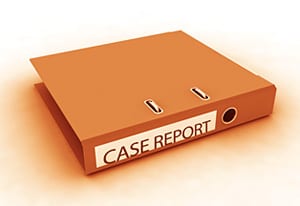 CRFs include:
Data collection sheets
Questionnaires
Worksheets


A copy of blank CRFs should be maintained in the RB
Completed Case Report Forms
WHERE DO YOU 
USUALLY STORE 
COMPLETED CRFs?
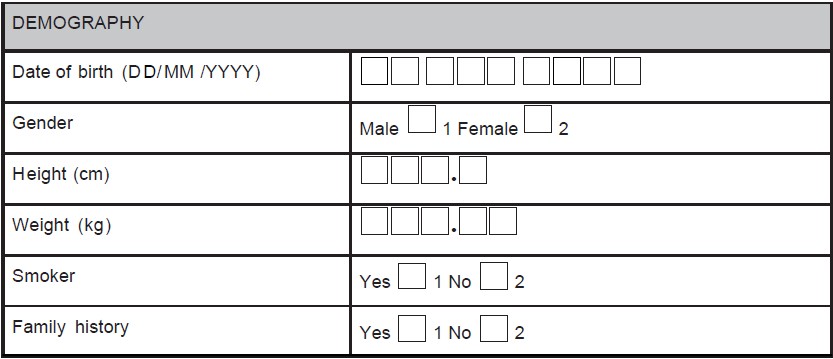 CRFs Best Practices
All completed CRFs should be maintained as essential documents

CRFs should be dated/signed by the study team member completing the form (ALCOA-C)

Data reported on the CRF should be consistent with the source documents

Any change or correction to a CRF should be dated, initialed, and explained (if necessary) and should not obscure the original entry

Usually the PI reviews/signs off on the completed CRFs or documents
Source Documents
WHERE ARE 
SOURCE DOCUMENTS 
MAINTAINED?
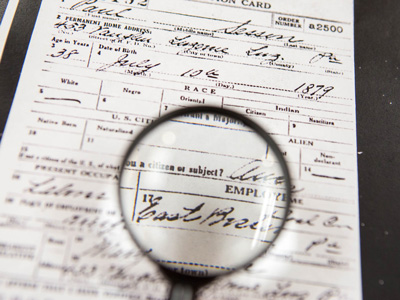 Place of storage of source documents:
Patient/Subject’s medical records
Subject’s research record
RB, for a small amount of participants
Source Documents cont’d
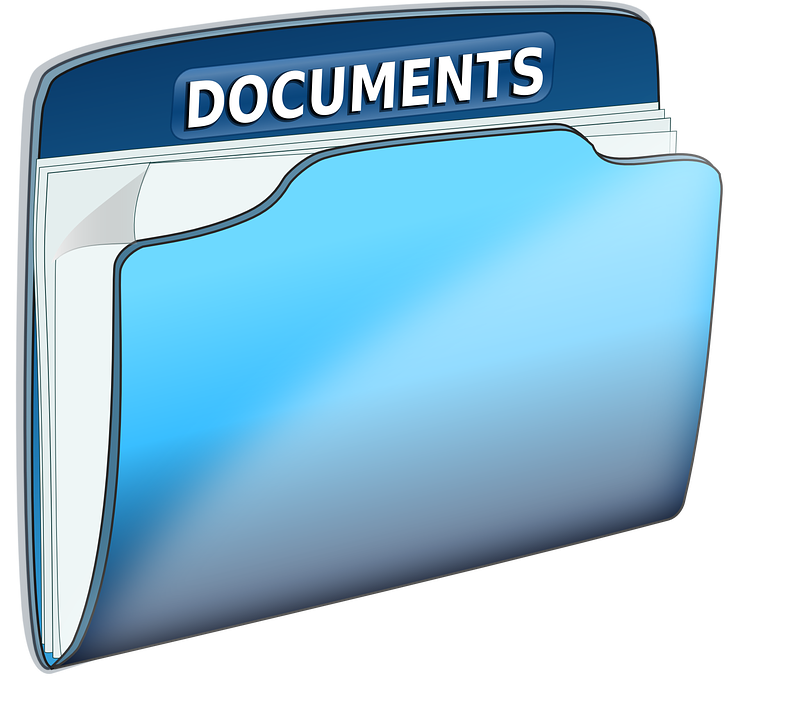 Investigational Product (IP)
Purpose: 
Documentation of the receipt and maintenance of the IP

Documents to be maintained:
Investigational brochure, package insert, or device manual, all versions
Sample of product label
Documentation of study product  shipment/receipt/dispensing/return/disposal
Include dates, quantities, batch/serial #, expiration dates
Instructions for IP handling
Randomization instructions, if applicable
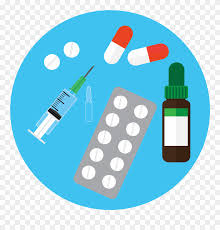 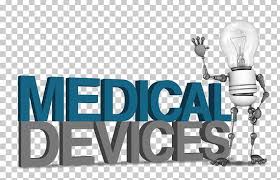 IP cont’d
Documents to be maintained:

Temperature log, when applicable
Storage/maintenance instructions
Unblinding procedures, as applicable
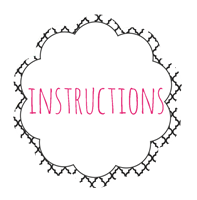 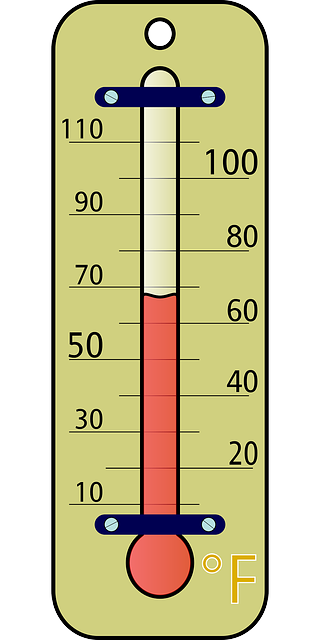 Laboratory/Testing Center Documents
Purpose: 
Documentation of the normal ranges for the laboratory tests/procedures/laboratory’s credentials as being a qualified lab to test specimens collected for the study

Documents to be maintained:
Copy of laboratory certification and accreditations
Laboratory normal reference ranges/values for procedures included in the protocol
Certification of analysis/reliability of tests performed, when requested 
Copy of Laboratory/Testing Center’s Director’s license and CV (current within 2 years)
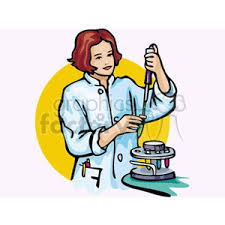 Specimen Tracking Log
Purpose:
Provides a means to tracks specimens/samples collected as study procedures 

Types of samples to track:
Specimen Tracking Log
Retained tissue log

Documents to maintain
 Shipping/Receipt/Maintenance documentation
Storage temperature logs
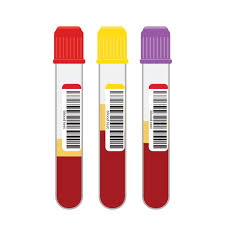 AEs/SAEs
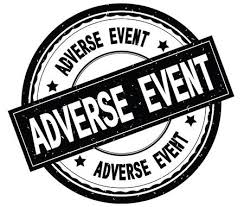 Purpose: 

Documentation of side effects/adverse events (AEs)/serious adverse events (SAEs)/unexpected adverse events experienced by a subject
AEs/SAEs/Unanticipated Events
Maintain the following:
Log for each subject, if applicable

Log for study

Forms/CAPAs

Correspondence, copies and acknowledgement of reports of internal AEs  
 
External reports to IRB, Sponsor, regulatory authorities

IND Safety Reports
Protocol Deviations
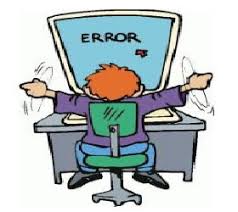 Purpose: 
Documentation of non-compliance with the protocol

Best Practices:
Maintain a protocol deviation log 
Documentation/memo/Corrective Action Preventive Action (CAPA), as applicable for each deviation

Record events a soon as possible after the event, ALCOA-C
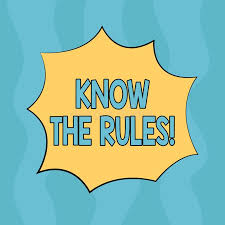 Monitoring Visits
Purpose:
Documentation of the monitoring visit/visit type/ results of visit(s)/findings(s) 

Maintain the following in this section:
Monitoring reports/letters/Correspondence
Monitoring Log:
Each Visit should be documented by the monitor and a study team member by dating and signing the log
The reason for each visit should also be document on the log
Pre-study visit, site initiation, routine visits, close-out visit, etc.
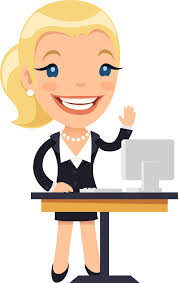 Correspondence
Purpose
To record discussions/ correspondence that are significant to the conduct of the study resulting in a complete and accurate audit trail


Types of Correspondence (e-mails/faxes/letters/electronic documents, meeting notes, phone calls) to maintain from:
Sponsor
Contract Research Organization (CROs)
Monitor
IRB (prefer to keep this correspondence with the IRB section)
Study Team 

Correspondence regarding individual subjects should/may be maintained with their research records
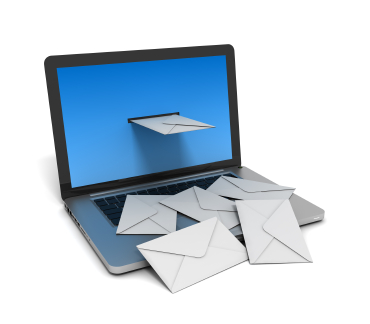 Legal/Financial Documents
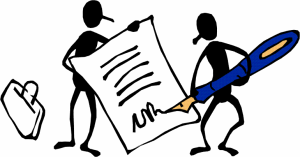 WHERE DO YOU 
MAINTAIN 
LEGAL/FINANCIAL 
DOCUMENTS?
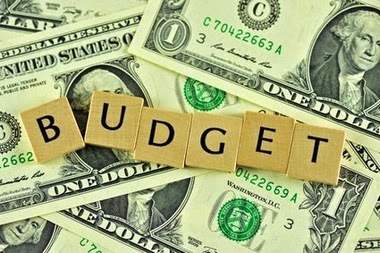 Legal/Financial Documents cont’d
FDA documents
Contracts
Budgets
Subject payments
Letter of Understanding/Confidentiality Agreement
Data Sharing Agreement
Material Transfer Agreement
Signed agreements between parties (i.e., sponsor/CRO/Institution investigators)
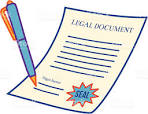 Note to Files (NTFs)
WHERE CAN NTFs BE MAINTAINED?
NTFs cont’d
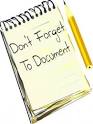 Purpose:
To document the reason for missing/delayed/incorrect information/any discrepancies 
To document the corrective action taken/resolution of discrepancies
To document the location of documents stored outside of the RB
To provide additional information or clarification
NTFs should include the following:
Signature of the author and the date created and the PI (when applicable)
Description of the event (who, what, where, when, how, why)
Actions taken to resolve the issue
Any necessary CAPA
Pertinent information to provide clarification of an event
Conclusion
The RB should:
Be maintained in an up-to-date manner at all times
Organized in a logical manner
Located in a central location and accessible to the appropriate study team members
Be maintained in paper / electronic/or combination of both formats